SOMMAIRE
Résumé 
comparaison
Signes de ralliement
Positif négatif 
Politique Élargissement
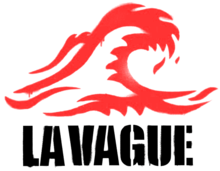 SOMMAIRE
Résumé 
comparaison
Signes de ralliement
Positif négatif 
Politique Élargissement
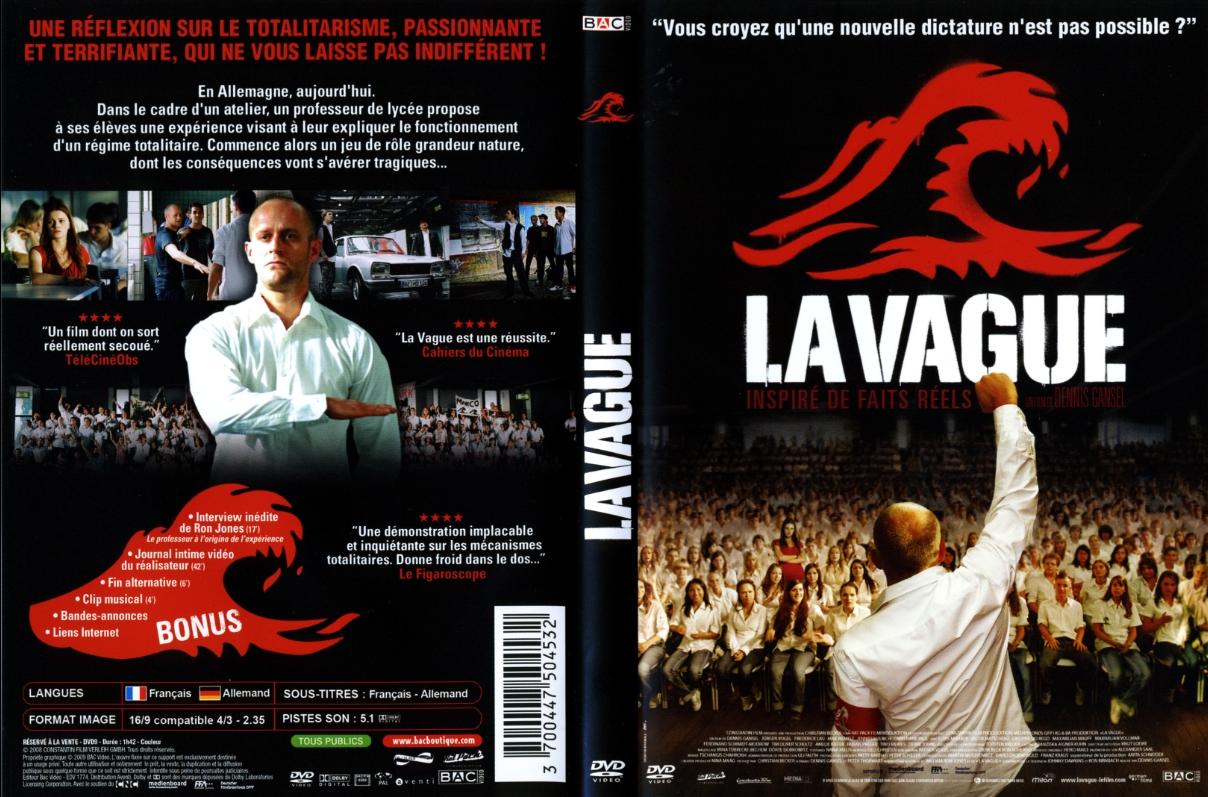 VOCABULAIRE : 

AUTOCRASIE : 
‘‘un groupe d’individus ou un individu seul s’approprit le pourvoir’’ = exercice du gouvernement par soi-même 
   autos -> soi-même.         Kratos -> 
                                           diriger le
.                                         pouvoir, autorité
SOMMAIRE
Résumé 
comparaison
Signes de ralliement
Positif négatif 
Politique Élargissement
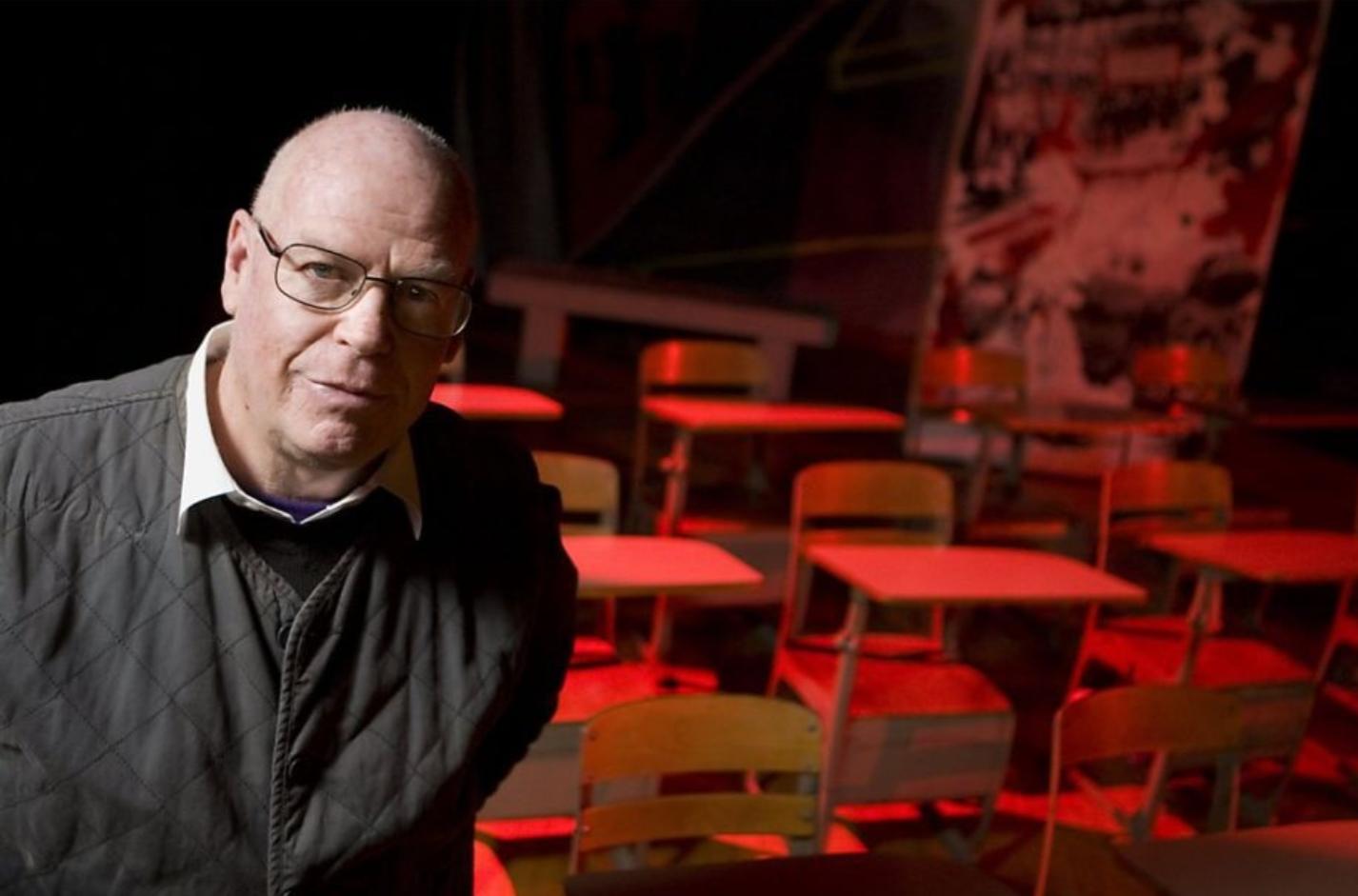 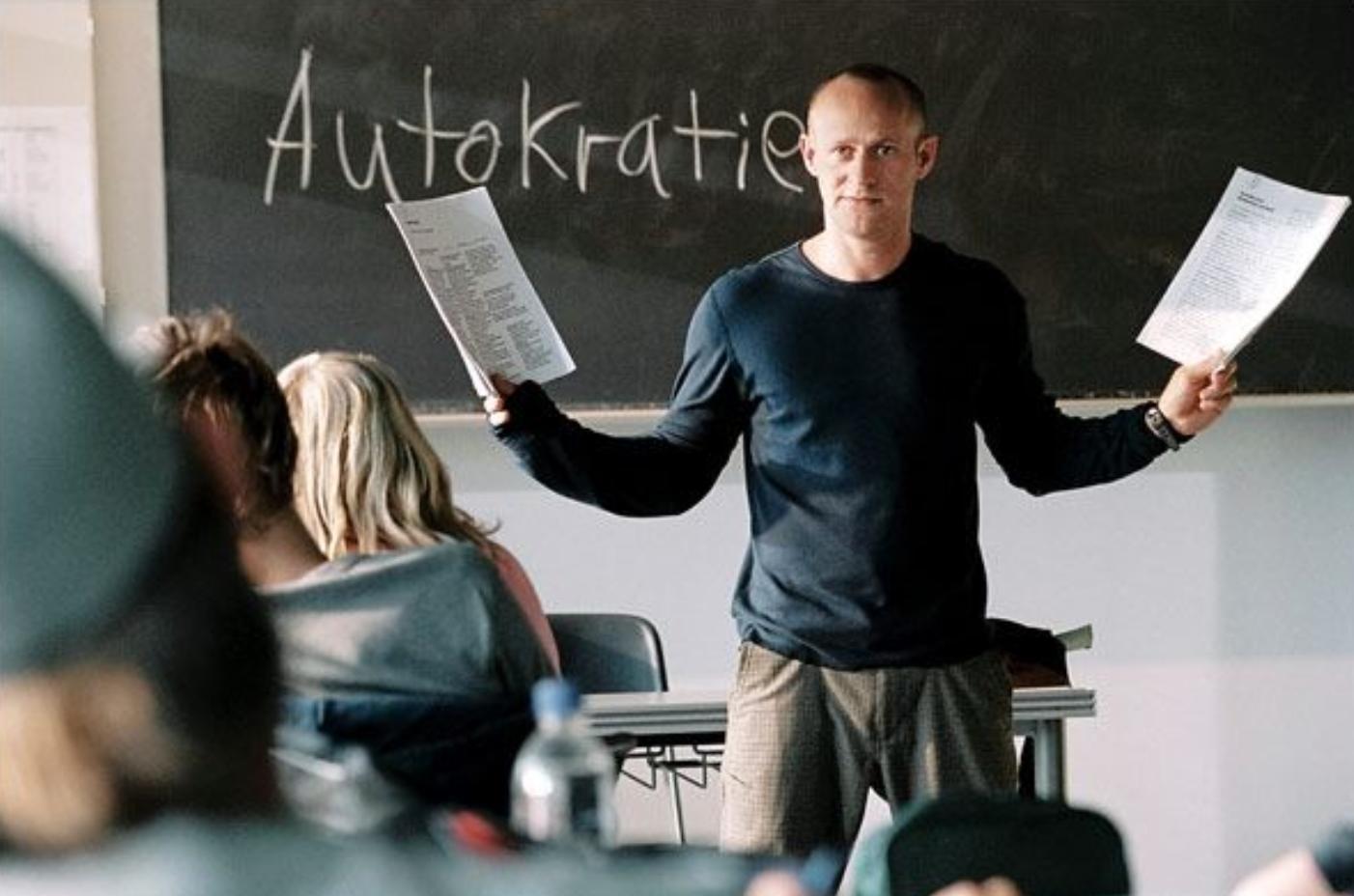 Expérience de 1967 / Film de 2008
Extrait du film
SOMMAIRE
Résumé 
comparaison 
Signes de ralliement
Positif négatif 
Politique Élargissement
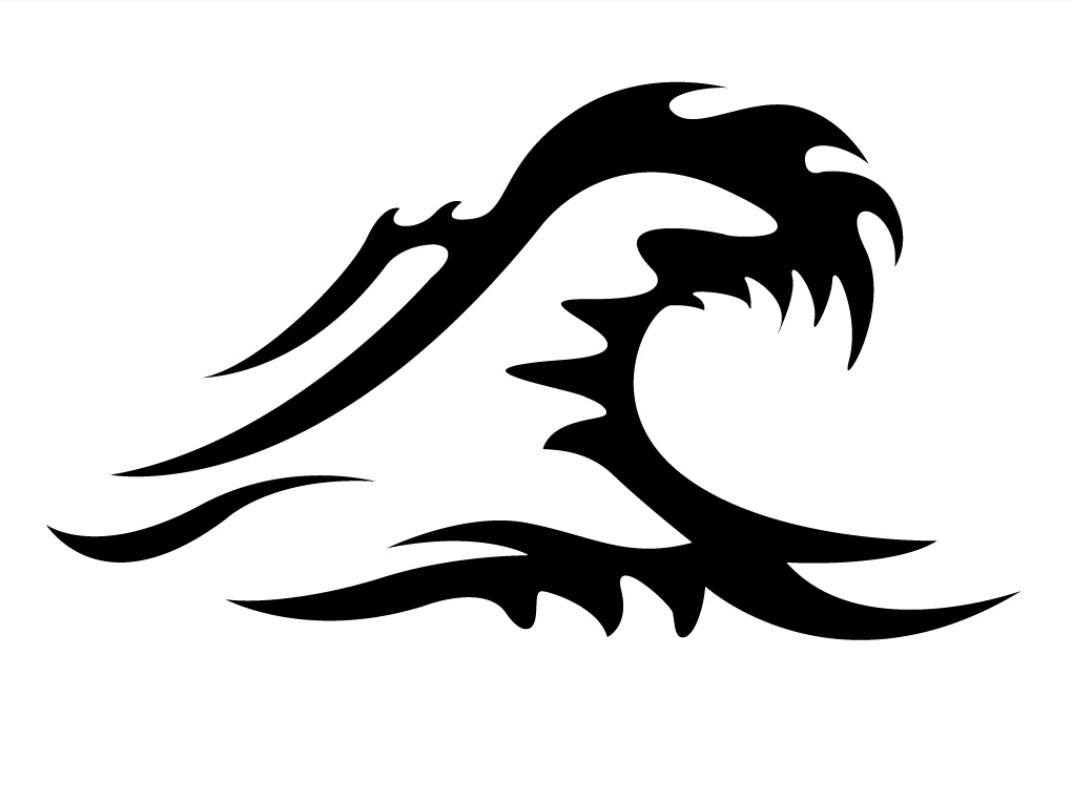 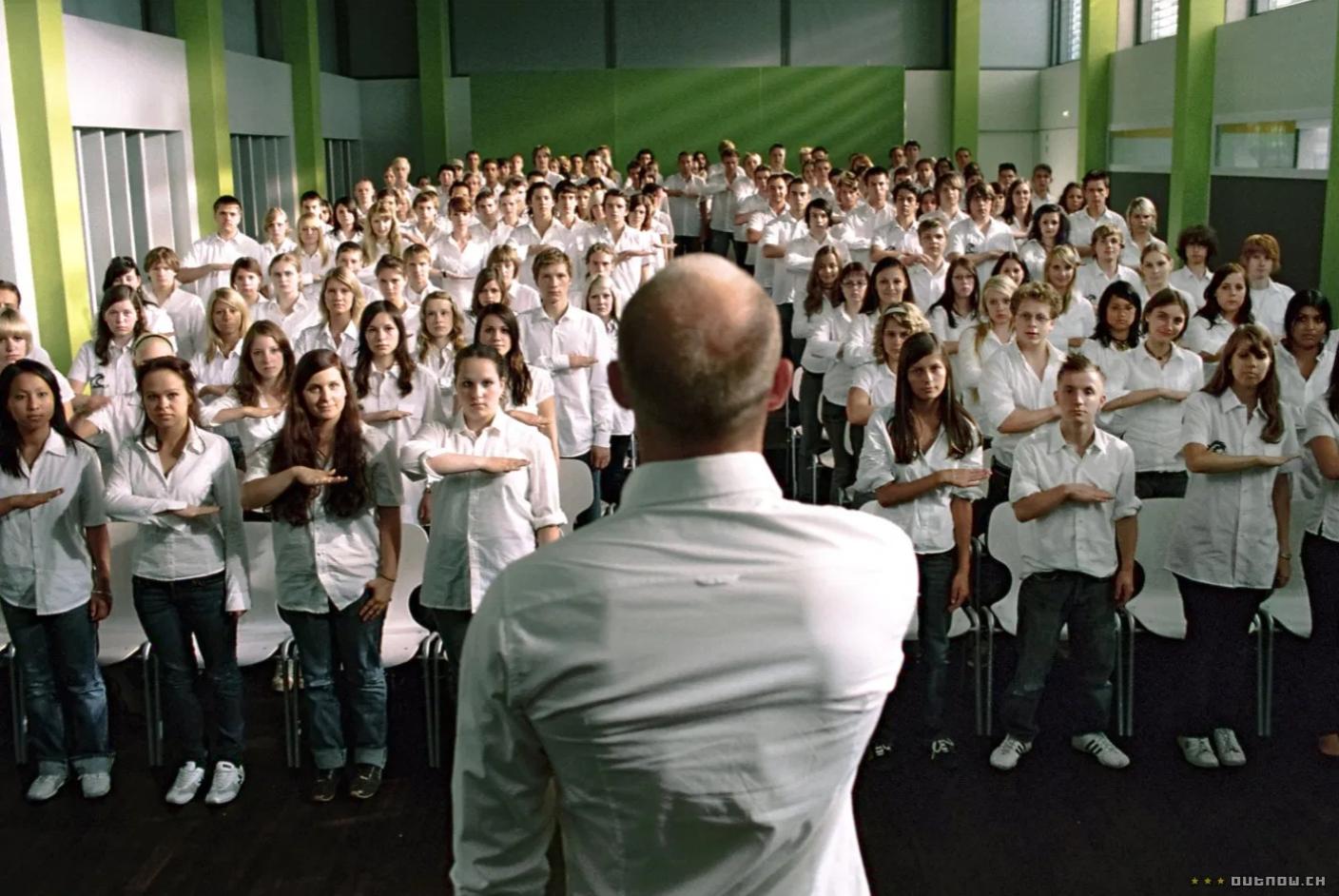 SOMMAIRE
Résumé 
comparaison
Signes de ralliement
Positif négatif 
Politique Élargissement
POSITIF
Meilleure respiration et meilleures posture sur la chaise 
Se sentir uni aux autres, utile, important 
Entraide 
Confiance en soi 
ÉGALITÉ / PAS DE RACISME / PROTECTION DANS LE GROUPE
NÉGATIF
Adhésion ou exclusion 
Dégradation de la ville 
Mise en danger 
Violence et menace 
Perte de la personnalité
Totale autorité et emprise sur les membres 
Idéalisation du leader 
Aveuglement : plus de libre arbitre
Blesser , morts 
MANIPULATION / UNIFORMITÉ / DANGER
SOMMAIRE
Résumé 
comparaison
Signes de ralliement
Positif négatif 
Politique + Élargissement
RÉGIME AUTORITAIRE/AUTORITARISME :
 Un régime politique qui par divers moyens (propagande, encadrement de la population, répression) cherche la soumission et l'obéissance de la société
FASCISME 
Doctrine ou système politique tendant à instaurer dans un État un régime totalitaire du même type
DYSTOPIE 
Récit de fiction qui décrit un monde utopique sombre
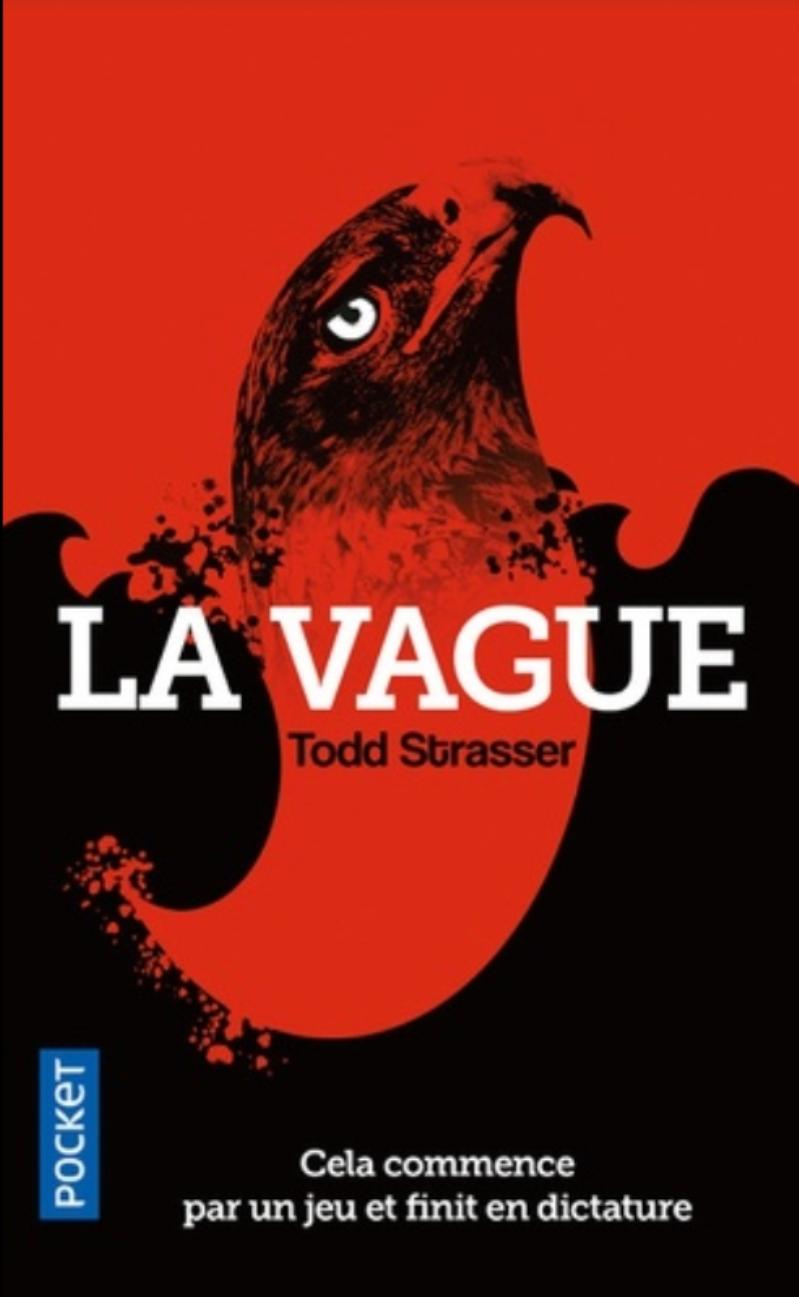